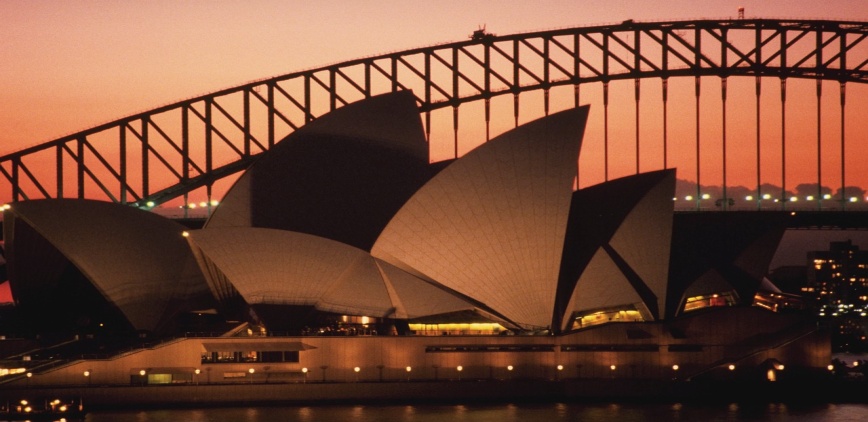 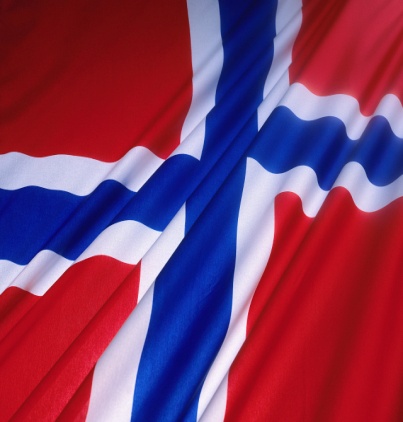 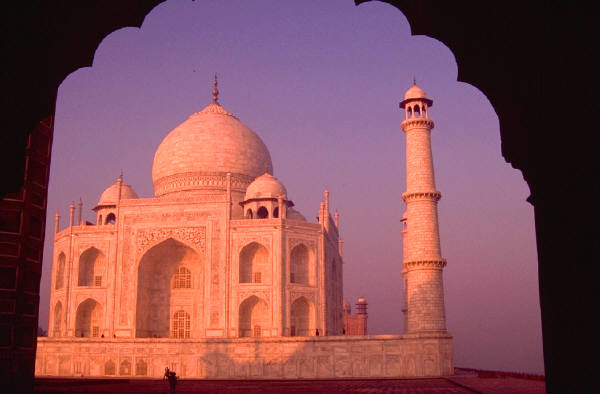 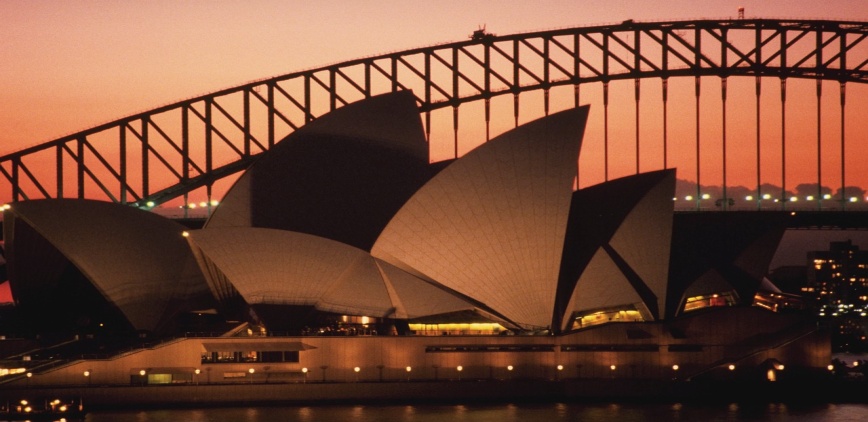 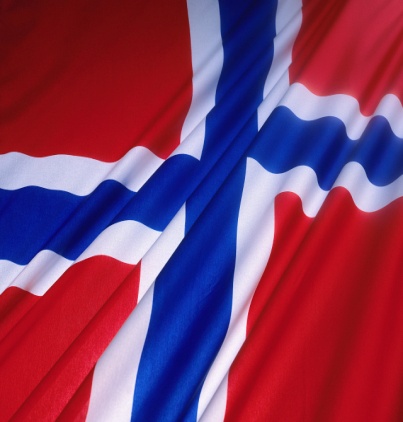 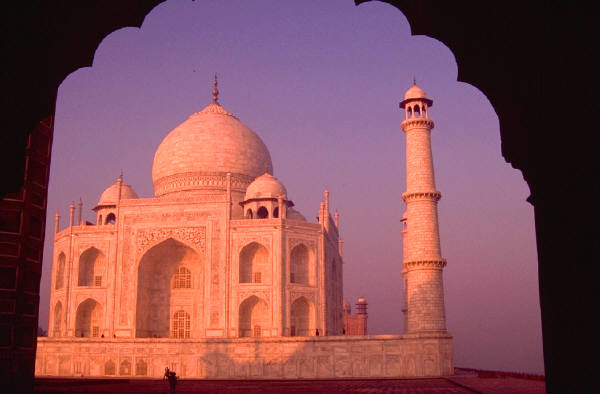 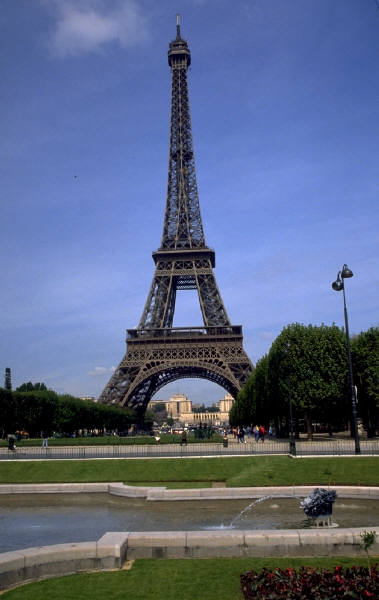 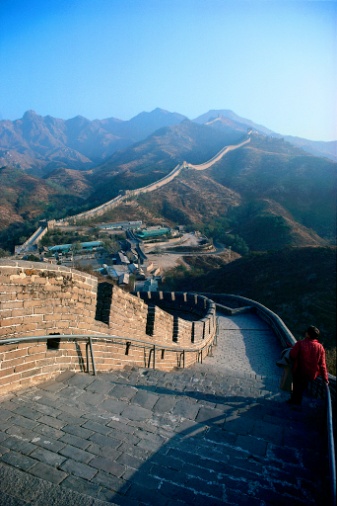 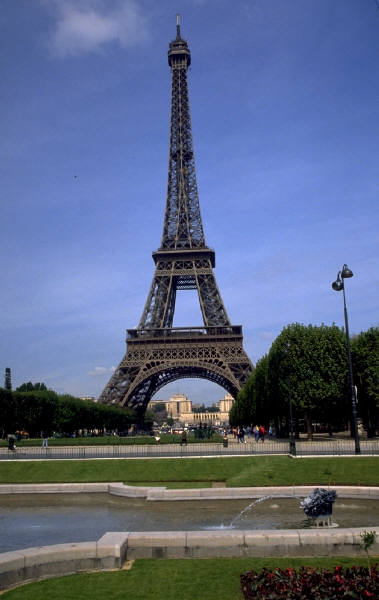 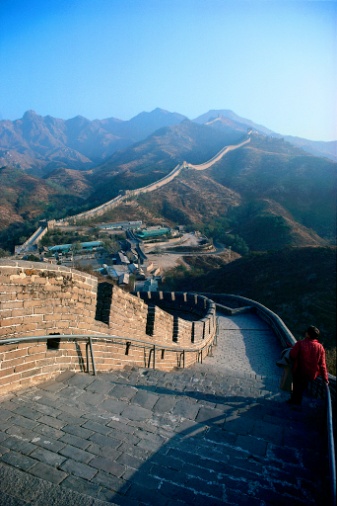 International Festival - 2010
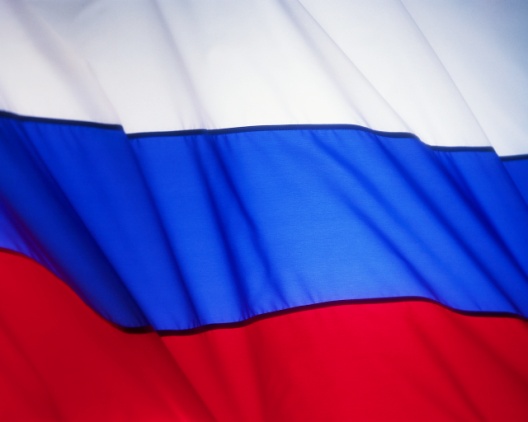 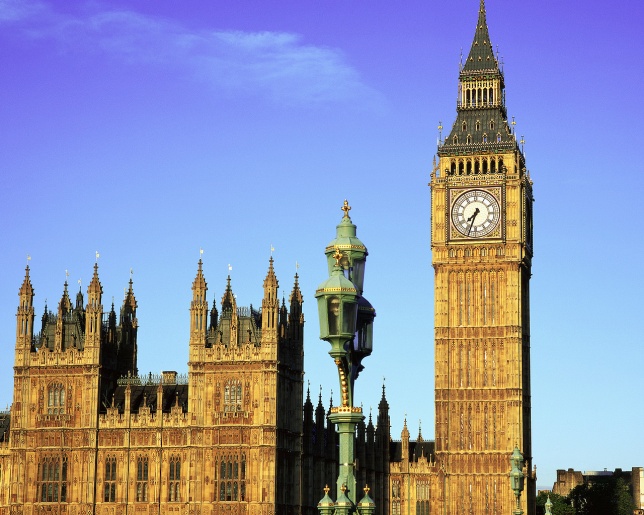 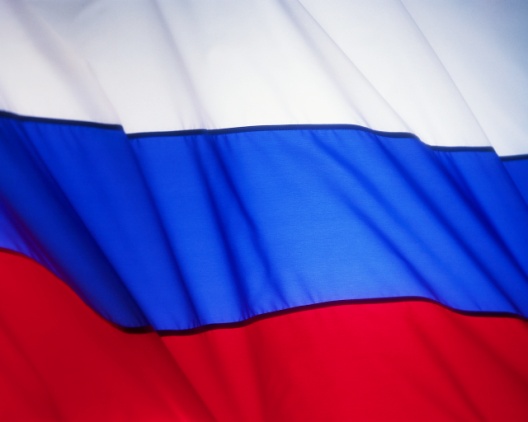 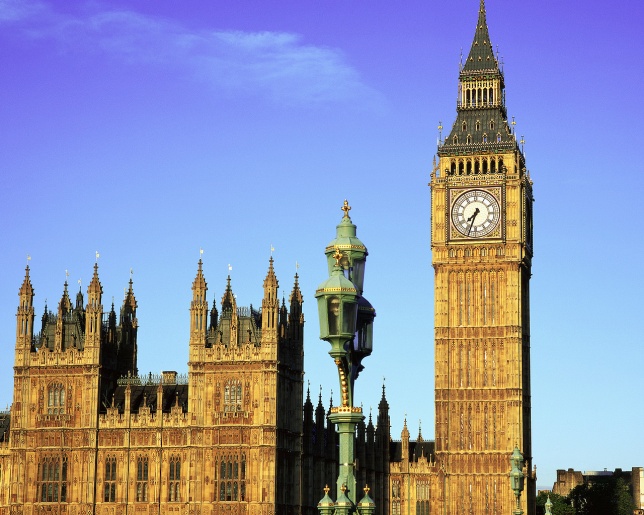 Maryland Heights, MO
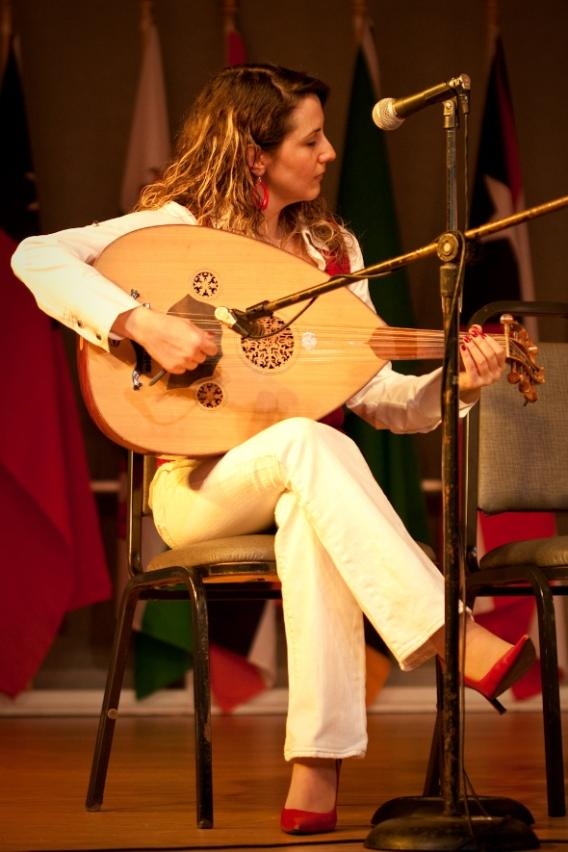 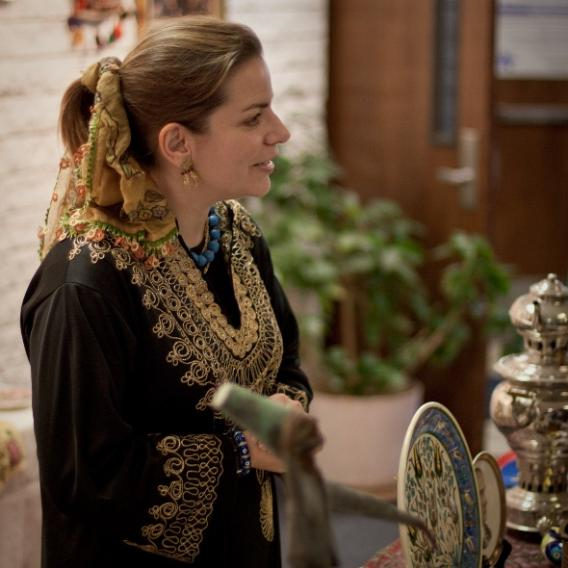 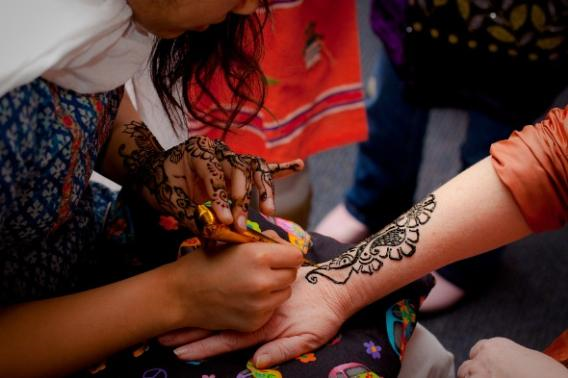 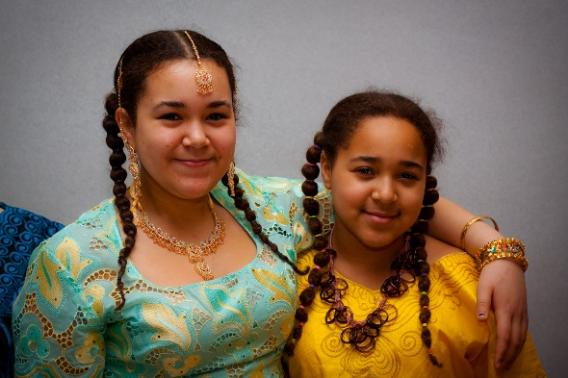 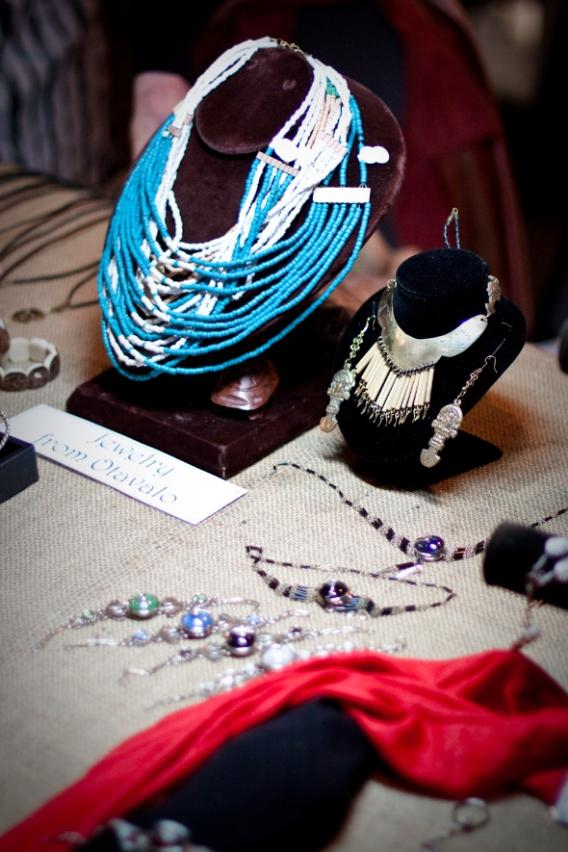 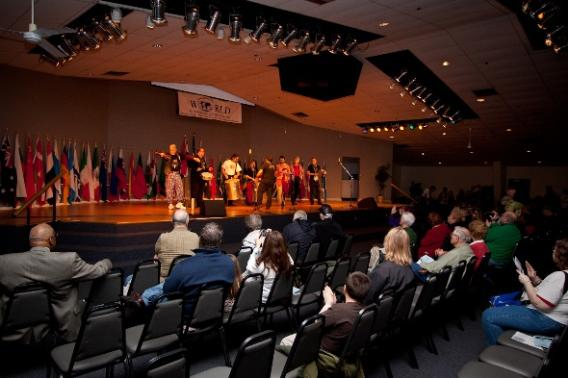 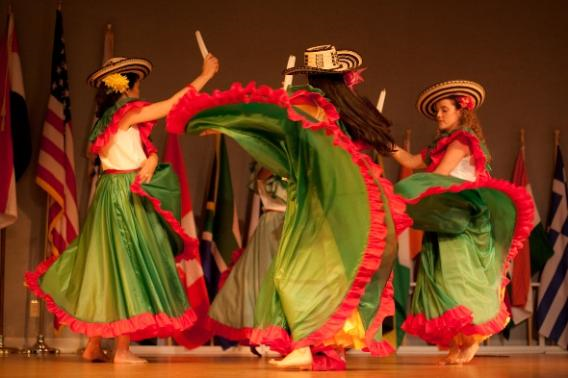 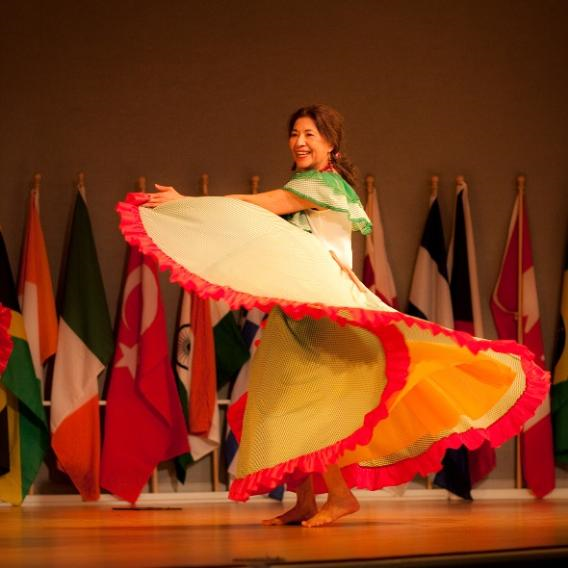 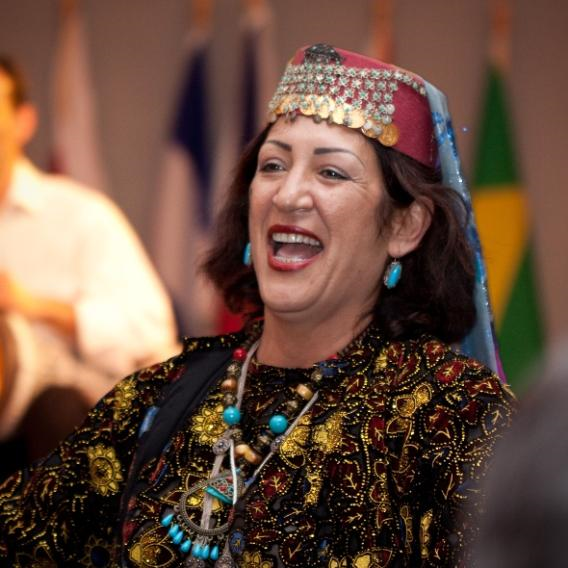 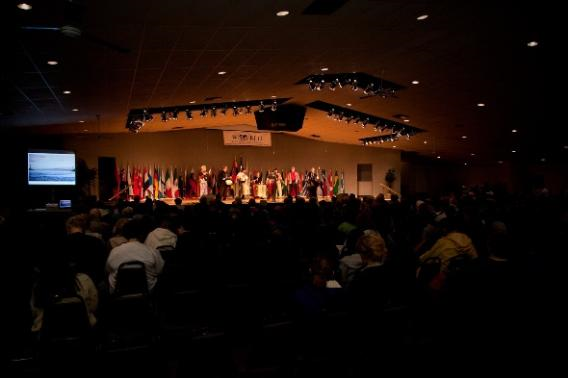 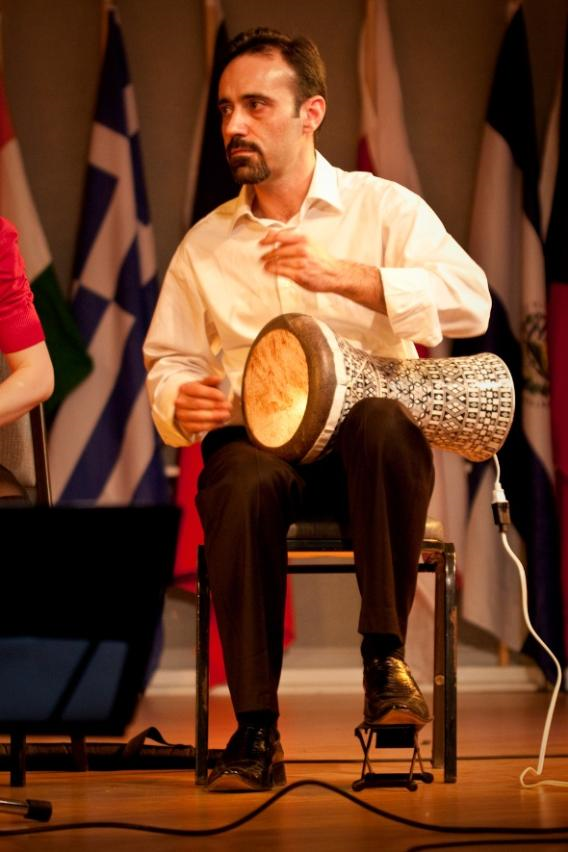 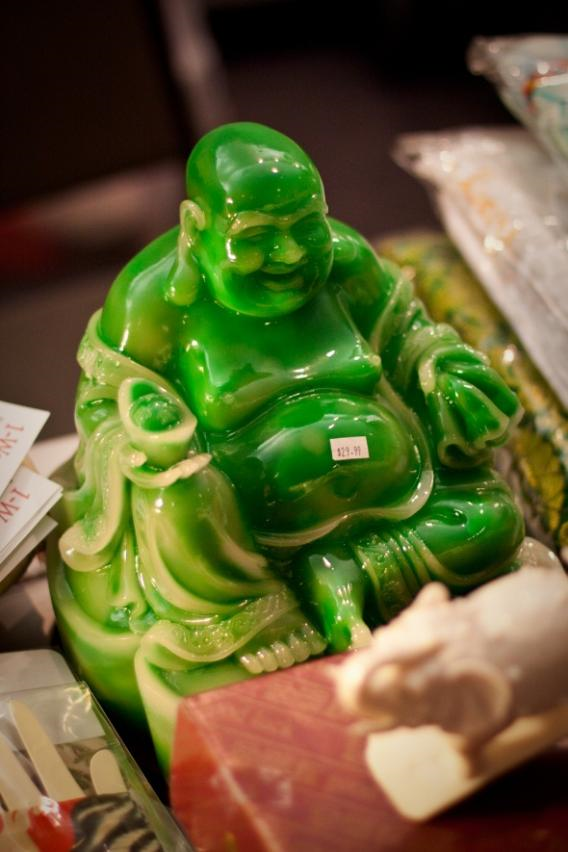 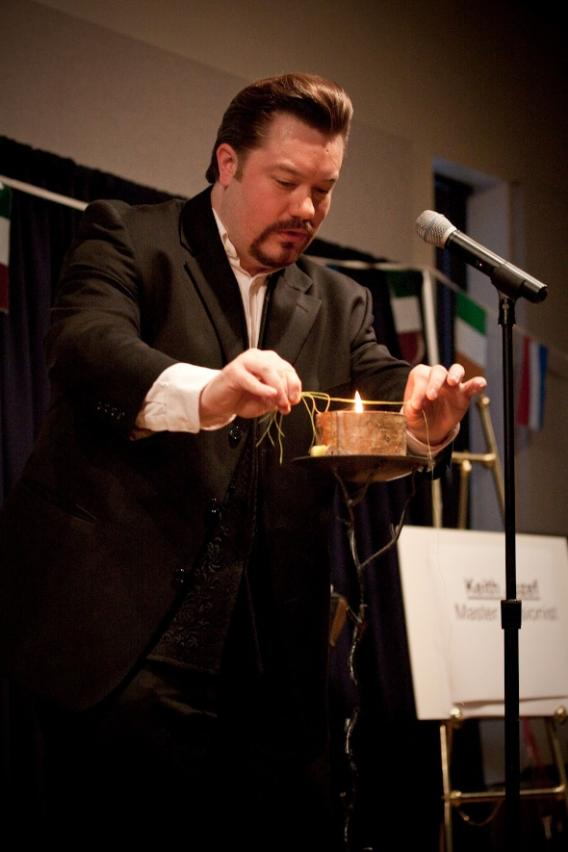 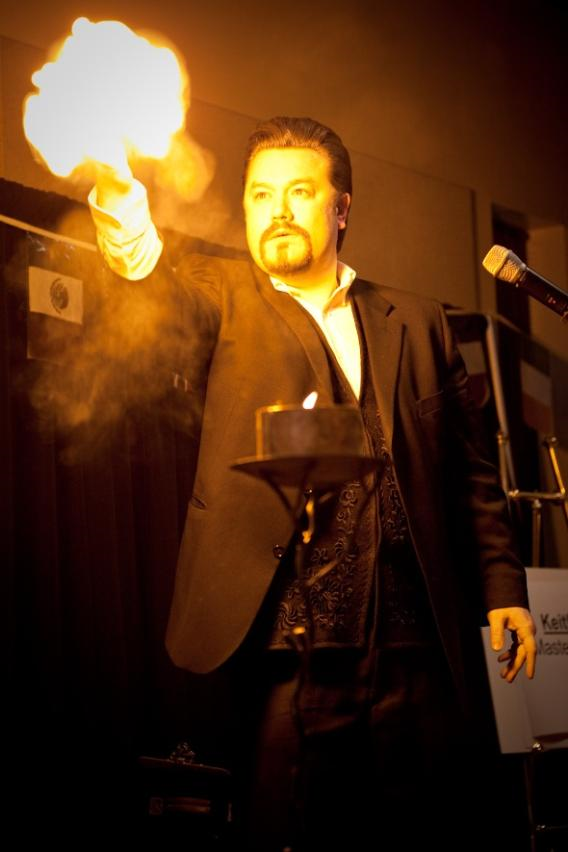 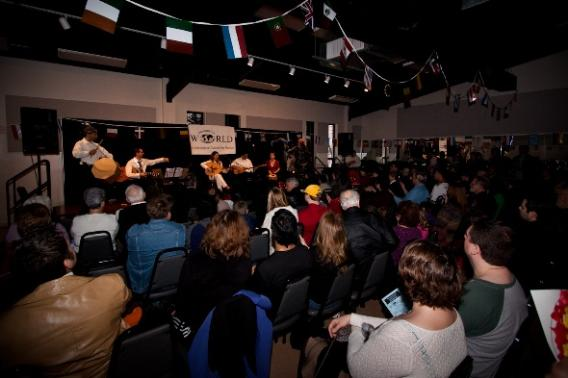 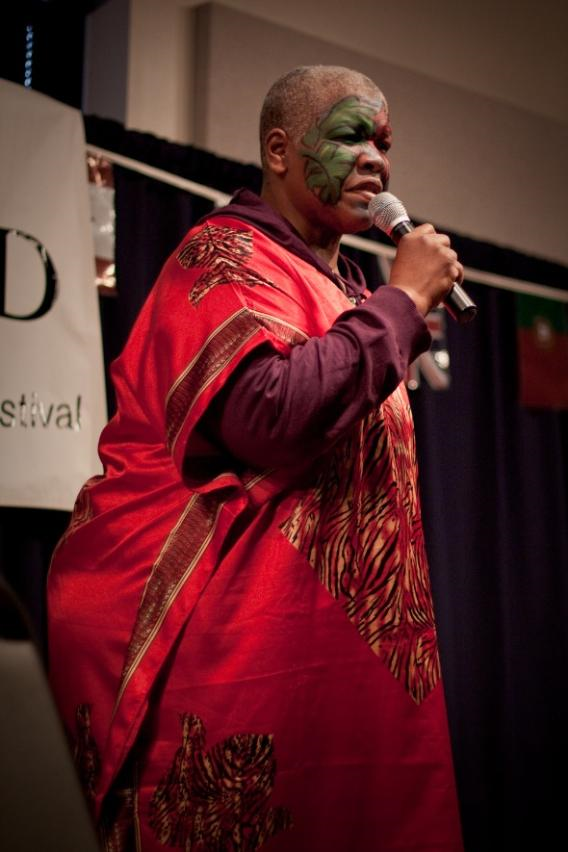 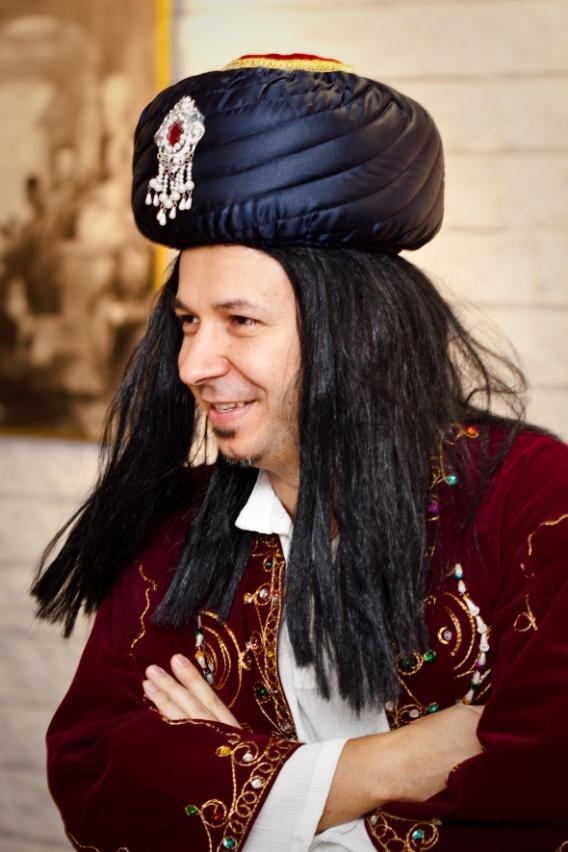 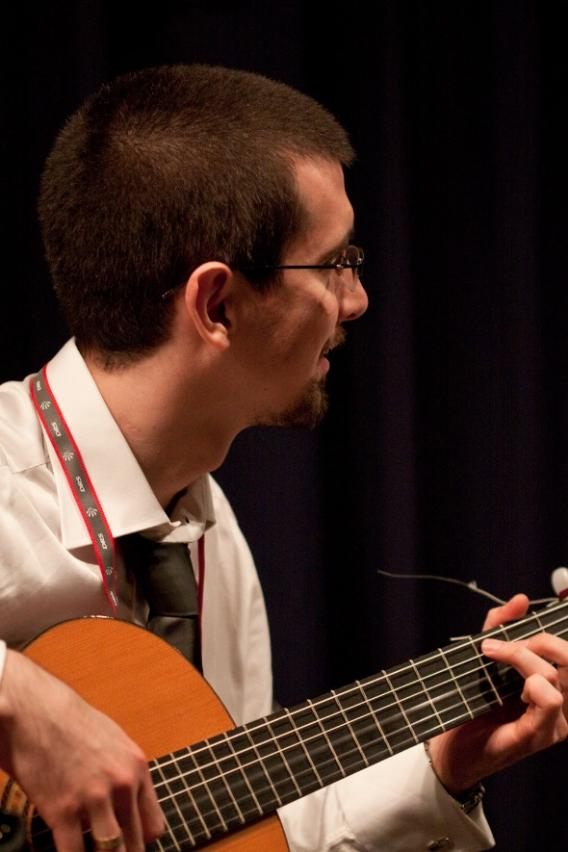 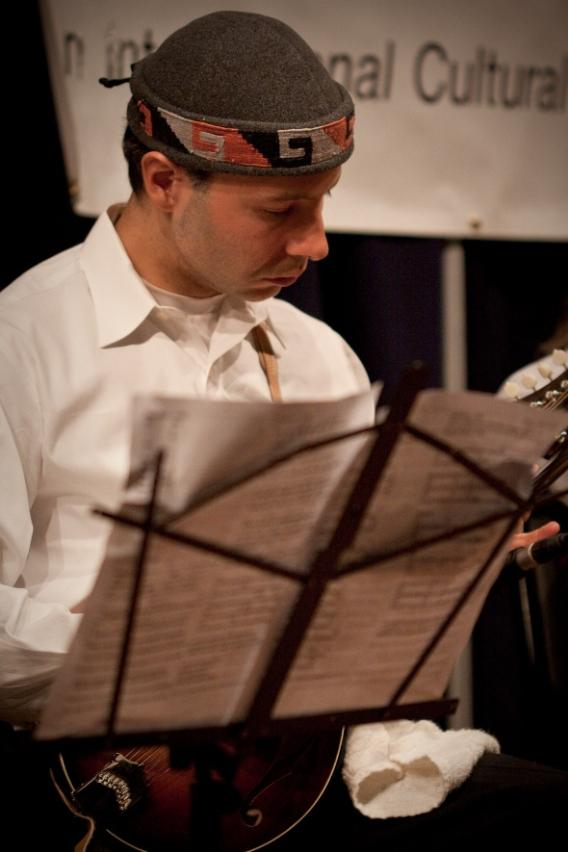 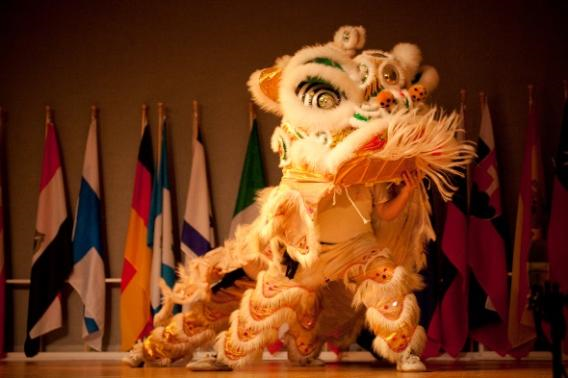 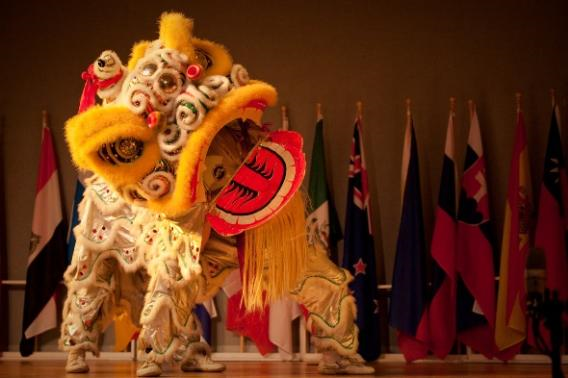 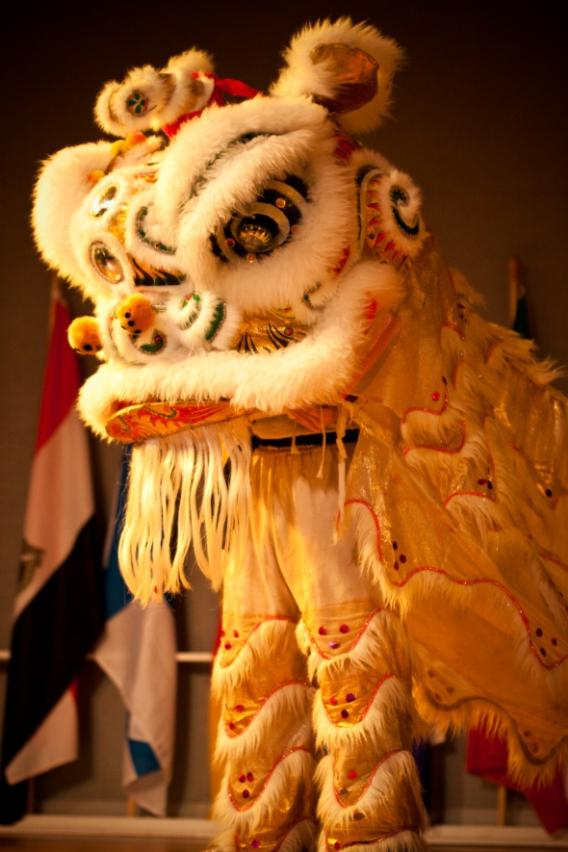 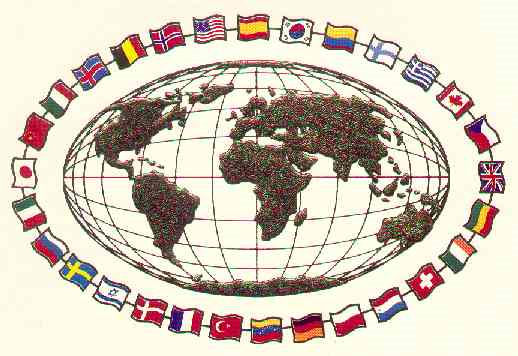